Lección 14Dios anuncia destrucción
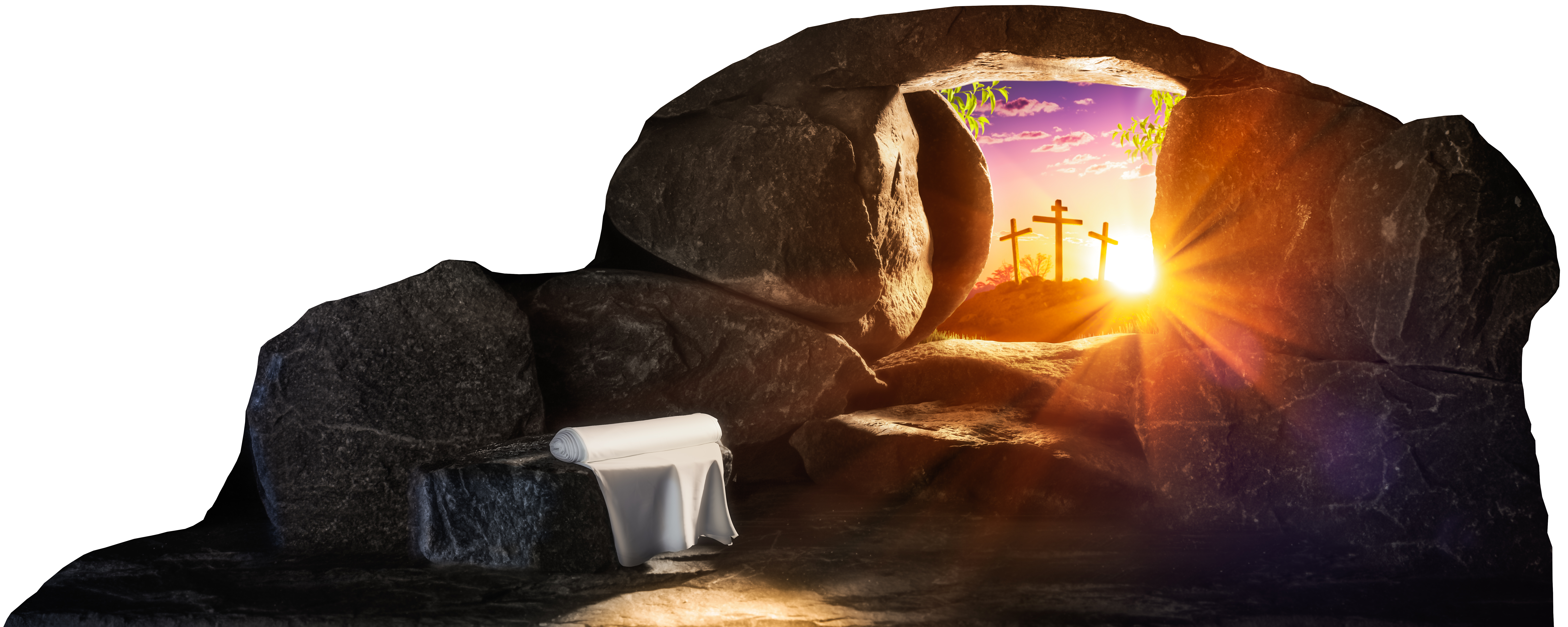 Isaías 47.10-15
«Así te serán aquellos con quienes te fatigaste, los que traficaron contigo desde tu juventud; cada uno irá por su camino, no habrá quien te salve». 
Isaías 47.15
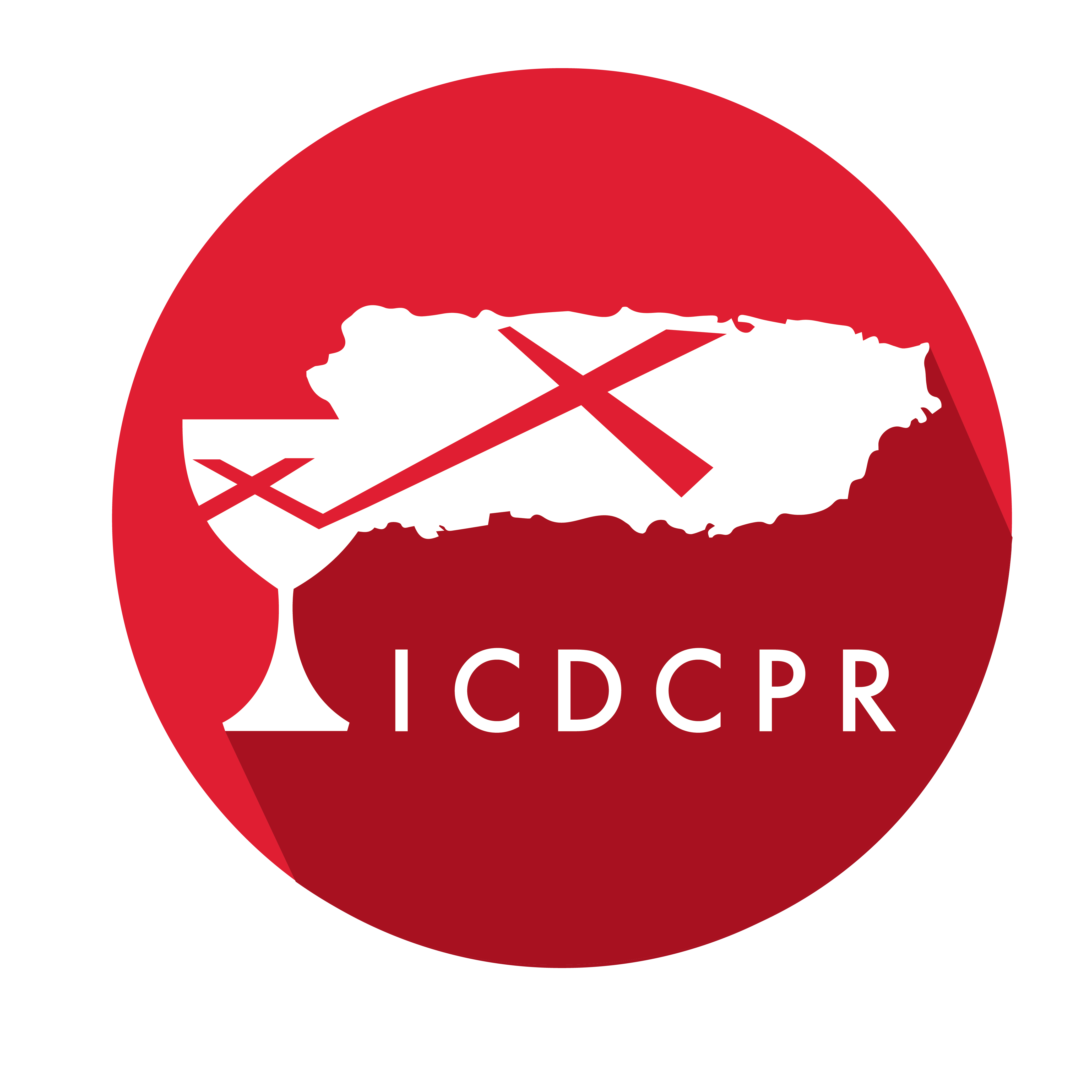 Año 30/Vol. 1
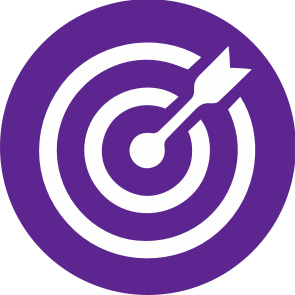 OBJETIVOS
Examinar las razones del juicio de Dios sobre Babilonia y su importancia histórica-teológica.
Considerar el significado de la caída de Babilonia en el cumplimento de las profecías de Dios para su pueblo antes y durante el exilio en Babilonia, y cómo estas contrastan con la antigua astrología de Babilonia.
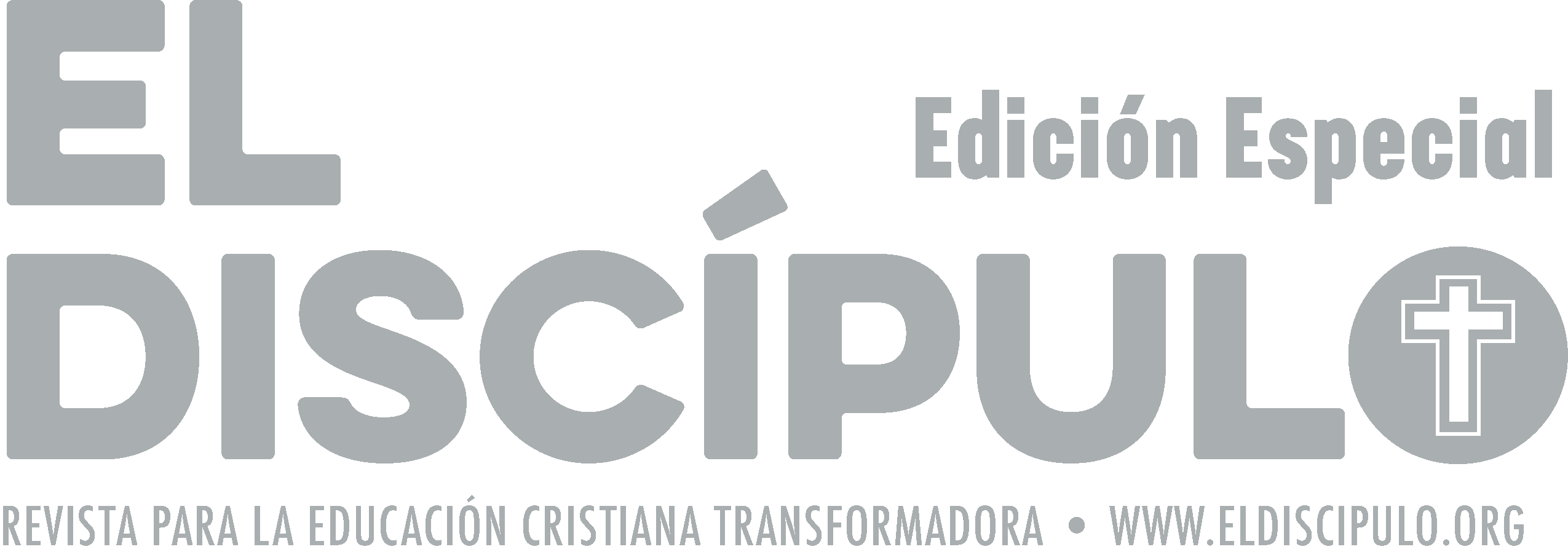 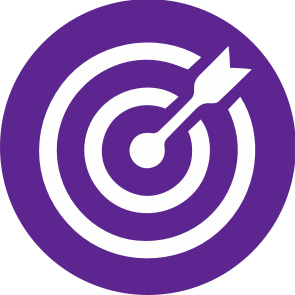 OBJETIVOS
Describir las actitudes que llevan a las personas y a los pueblos a la decadencia y autodestrucción, y contrastarlas con la humildad que debe caracterizar al pueblo de Dios.
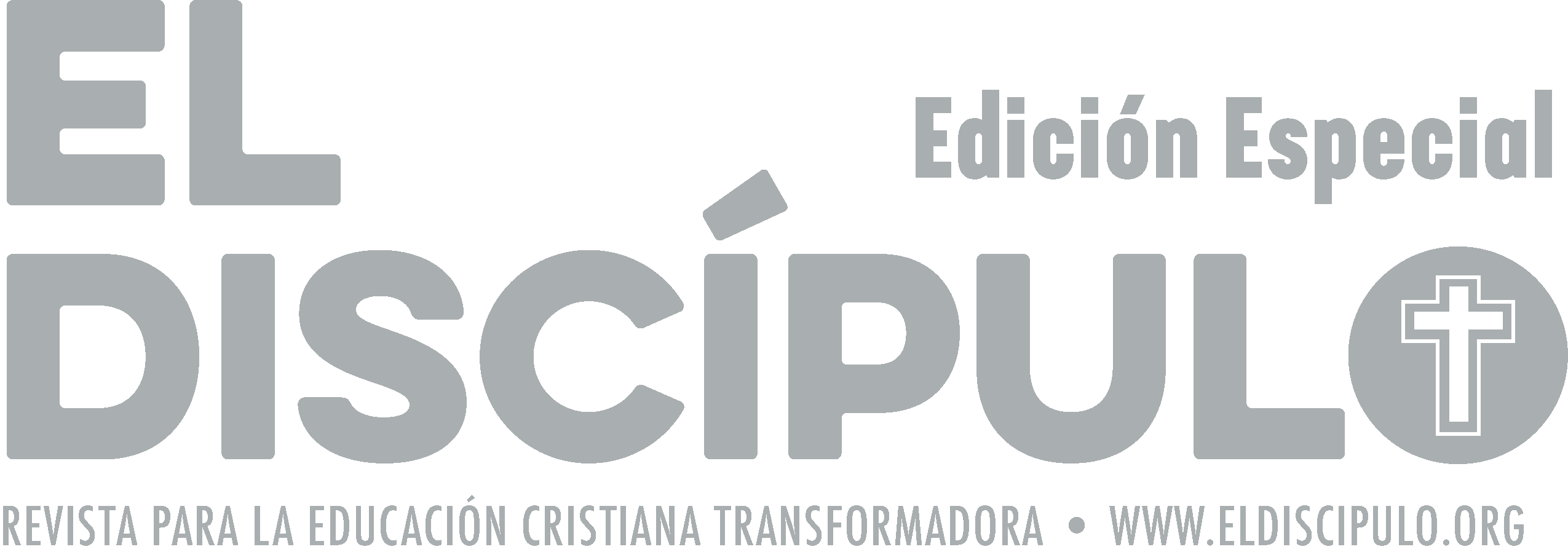 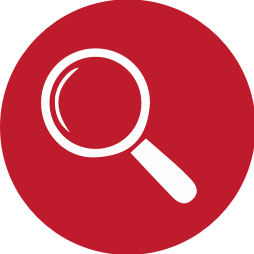 VOCABULARIO
Babilonia: Antiguo país entre los ríos Tigris y Éufrates en lo que hoy es Irak. Llegó a ser un gran imperio que duró más de cien años. La cultura de los caldeos incluyó grandes avances en astronomía, matemáticas, medicina y otras ciencias. La dominación de los babilonios sobre Judá, la destrucción de Jerusalén y el exilio de los judíos en Babilonia representan hechos de transcendental importancia para la historia de Israel y los escritos bíblicos.
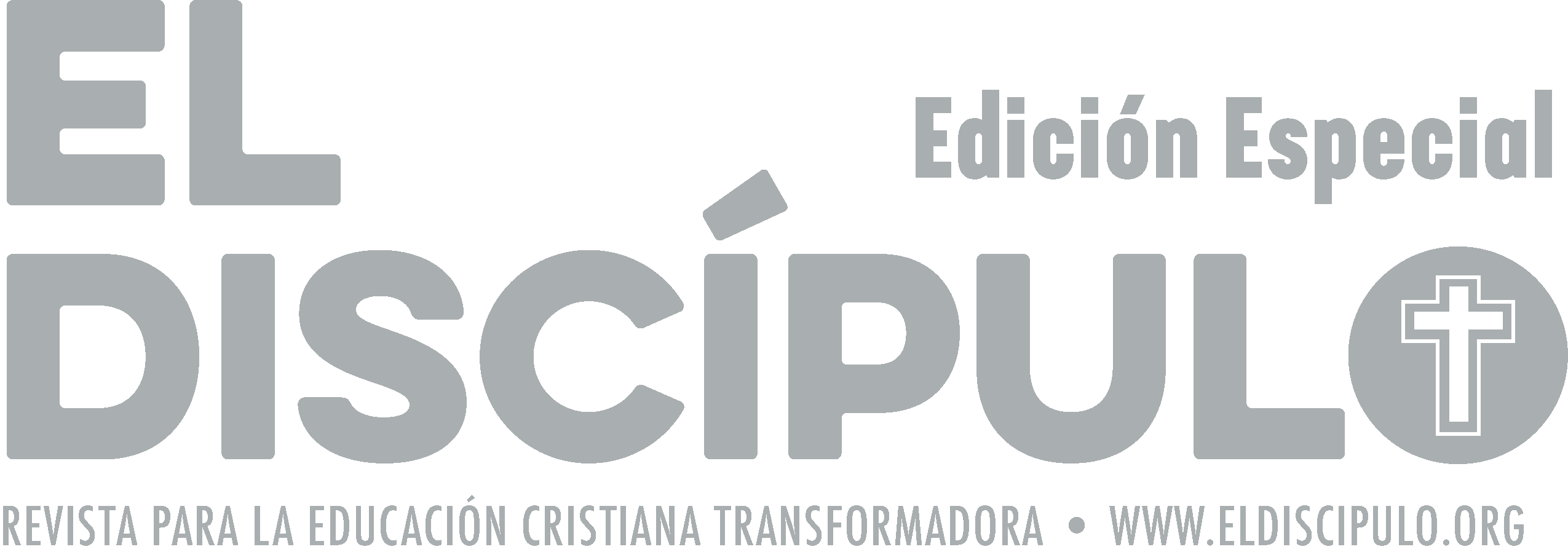 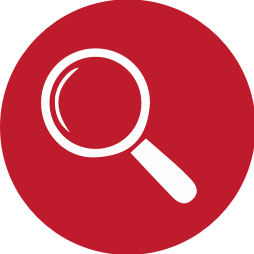 VOCABULARIO
Astrología: Arte o ciencia de relacionar los movimientos de los astros con los acontecimientos de la historia. Los «signos del zodiaco» son parte de la astrología. A pesar del origen común, la astrología no debe confundirse con la astronomía (ciencia que trata de la posición, el movimiento y la constitución de los cuerpos celestes).

Soberbia: Se refiere a esa actitud de considerarse superior a los demás.  No permite crear buenos vínculos sociales y, por lo tanto, la persona soberbia tiende a la soledad.
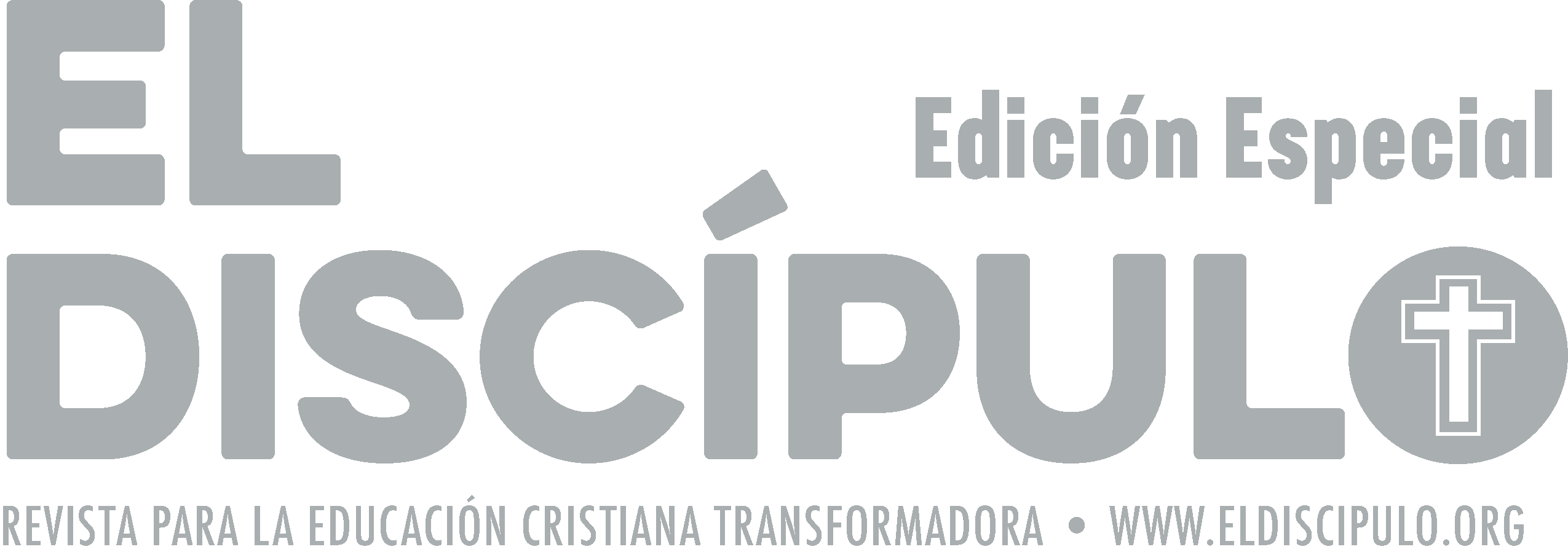 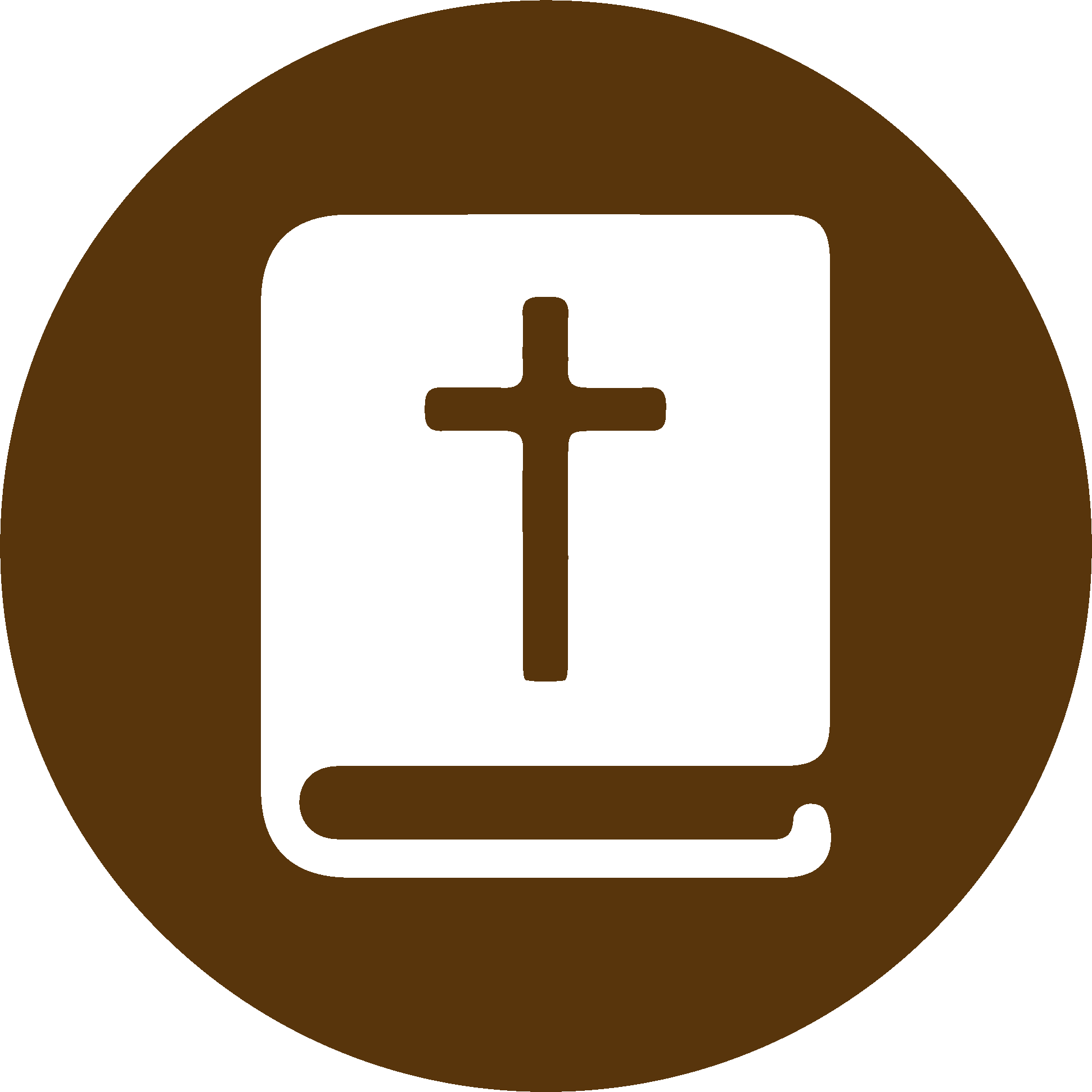 TEXTO BÍBLICO: Isaías 47.10-11
VP

10 Tú te sentías segura en tu maldad, y pensaste: “Nadie me ve.” Tu sabiduría y tus conocimientos te engañaron. Pensaste en tu interior: “Yo y nadie más que yo.”

11 Pero va a venir la desgracia sobre ti, y no podrás impedirlo con tu magia; caerá sobre ti un desastre que no podrás evitar; una calamidad que no esperabas vendrá de repente sobre ti.
RVR

10 Porque te confiaste en tu maldad, diciendo: “Nadie me ve”. Tu sabiduría y tu misma ciencia te engañaron, y dijiste en tu corazón: “Yo, y nadie más”. 

11 Vendrá, pues, sobre ti un mal cuyo origen no conocerás; caerá sobre ti un quebrantamiento que no podrás evitar. Una destrucción que no podías suponer vendrá de repente sobre ti.
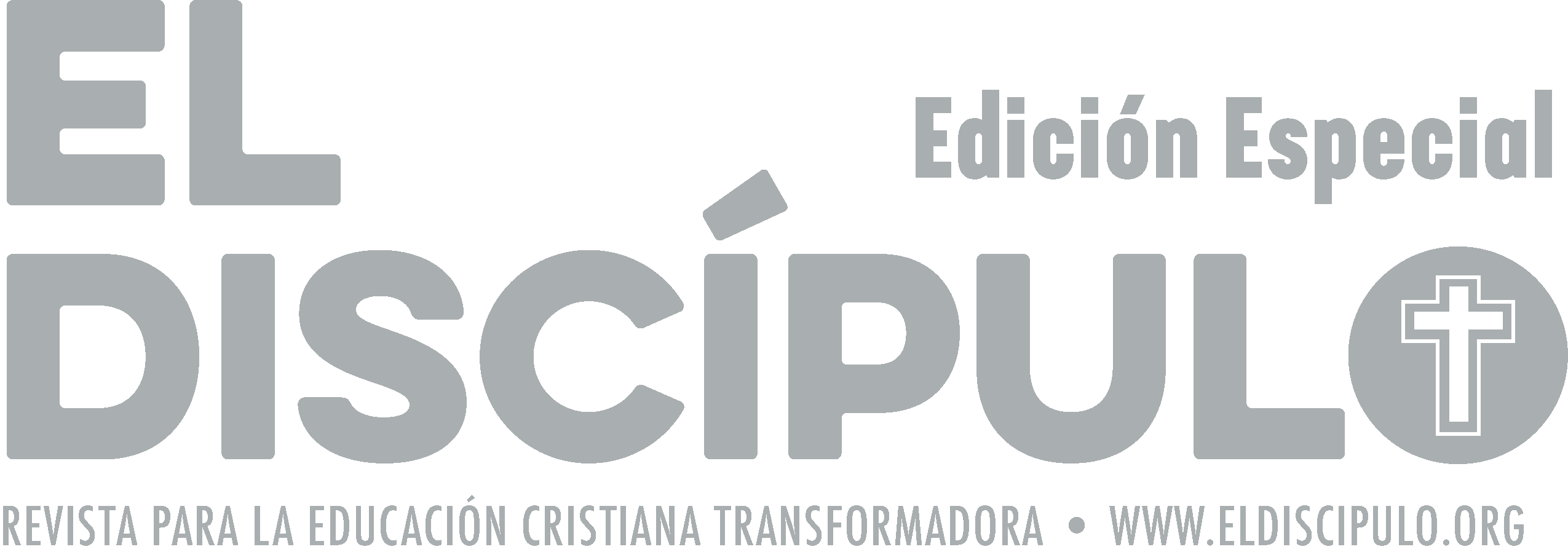 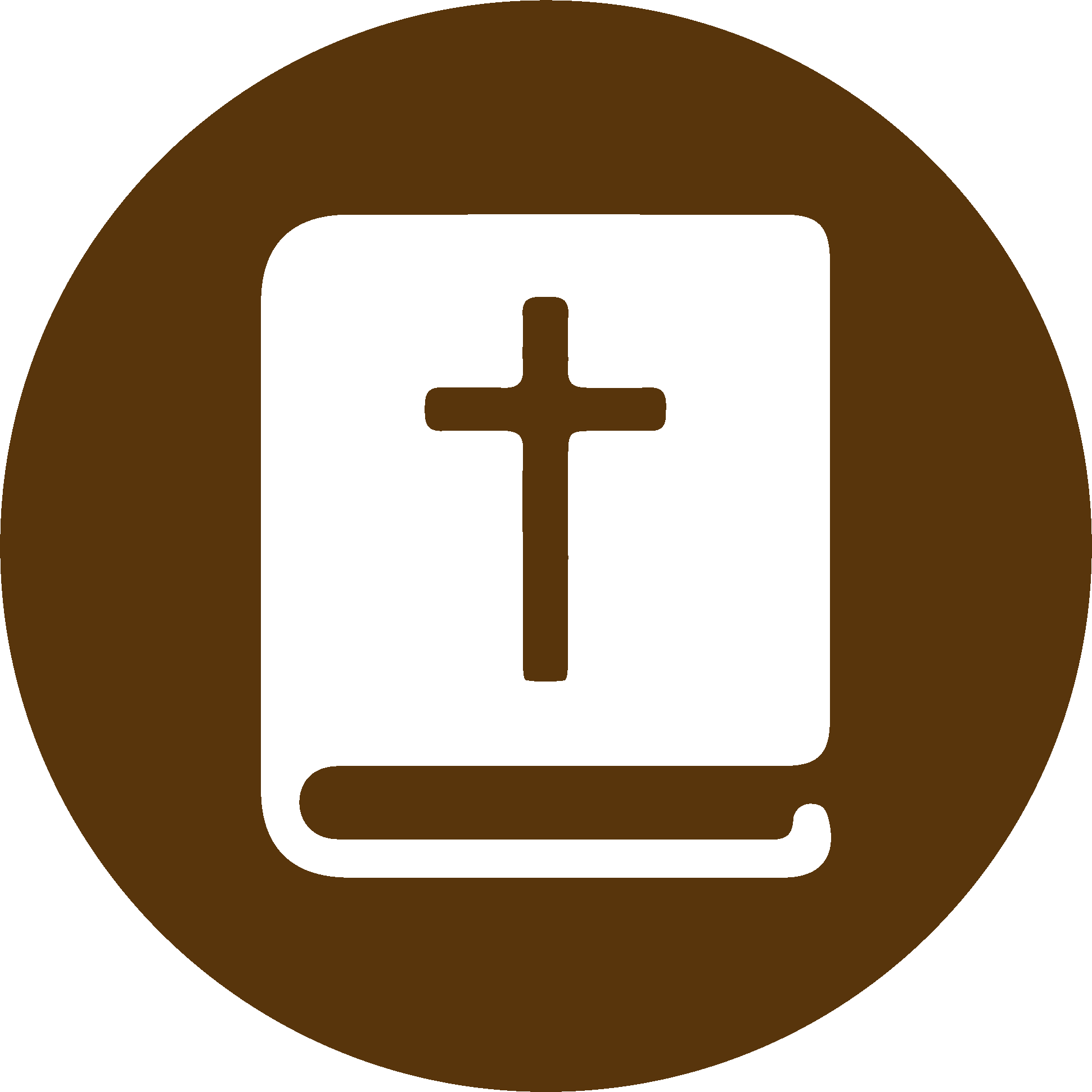 TEXTO BÍBLICO: Isaías 47.12-13
RVR

12 »Persiste ahora en tus encantamientos y en la multitud de tus hechizos, en los cuales te fatigaste desde tu juventud. ¡Quizá podrás mejorarte! ¡Quizá te fortalecerás!

13 Te has fatigado en tus muchos consejos. Comparezcan ahora y te defiendan los contempladores de los cielos, los que observan las estrellas, los que cuentan los meses, para pronosticar lo que vendrá sobre ti.
VP

12 Sigue con tus hechicerías y con las muchas brujerías que has practicado desde tu juventud, a ver si te sirven de algo, a ver si logras que la gente te tenga miedo.

13 Has tenido consejeros en abundancia, hasta cansarte. ¡Pues que se presenten tus astrólogos, los que adivinan mirando las estrellas, los que te anuncian el futuro mes por mes, y que traten de salvarte!
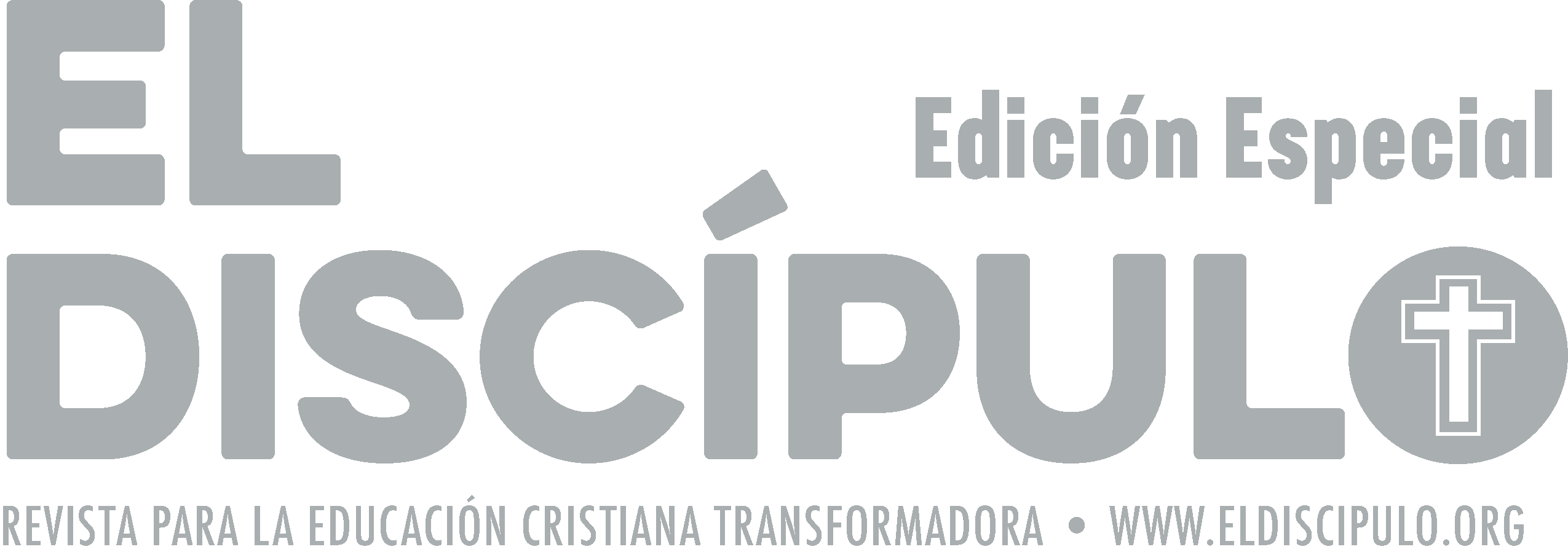 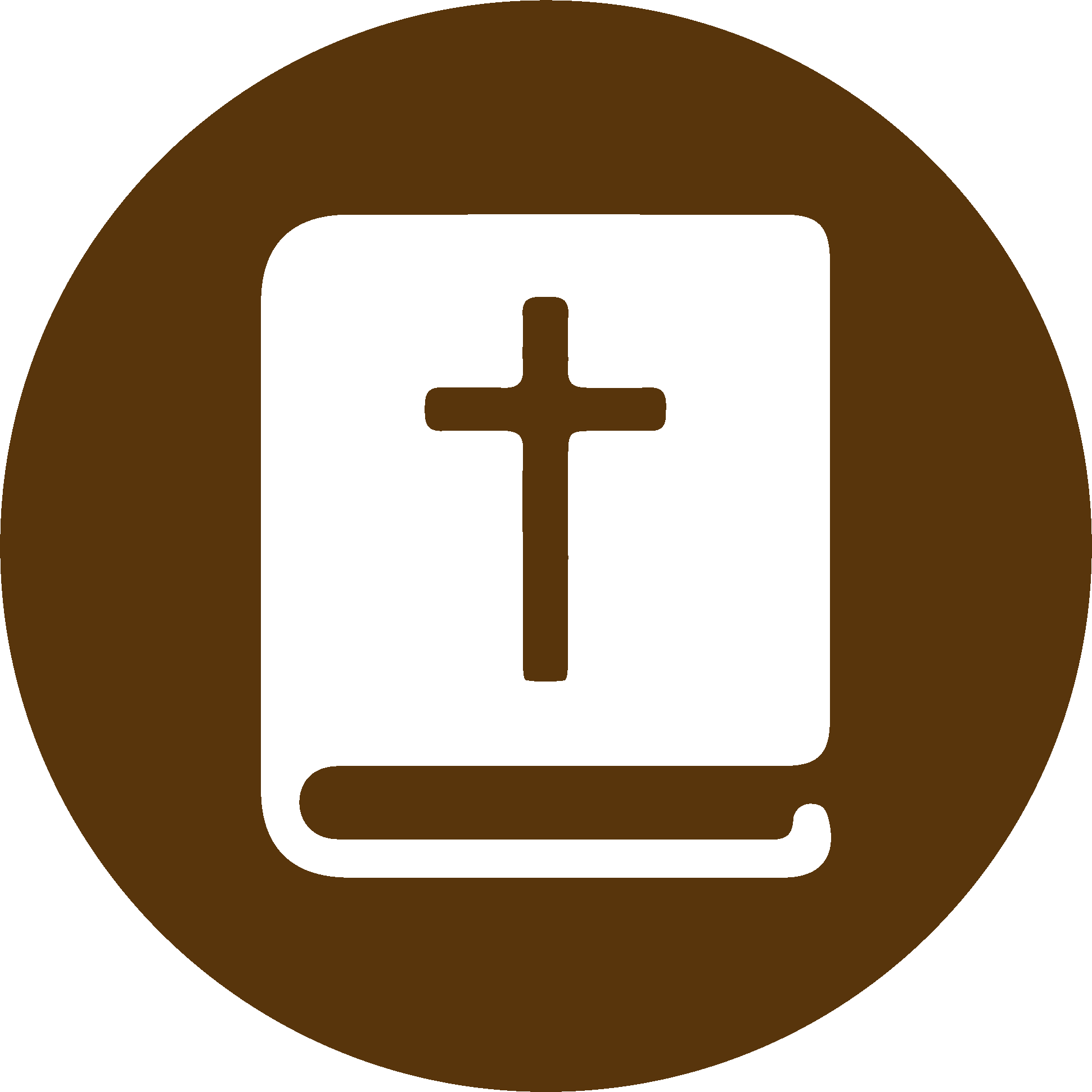 TEXTO BÍBLICO: Isaías 47.14-15
VP

14 Pero, mira, son iguales a la paja: el fuego los devora, no pueden salvarse de las llamas. Porque no es un fuego de brasas, para sentarse frente a él y calentarse.

15 En eso pararon tus hechiceros, con los que tanto trato has tenido toda tu vida.
RVR

14 He aquí que serán como el tamo; el fuego los quemará, no salvarán sus vidas del poder de la llama; no quedará brasa para calentarse ni lumbre a la que arrimarse. 

15 Así te serán aquellos con quienes te fatigaste, los que traficaron contigo desde tu juventud; cada uno irá por su camino, no habrá quien te salve.»
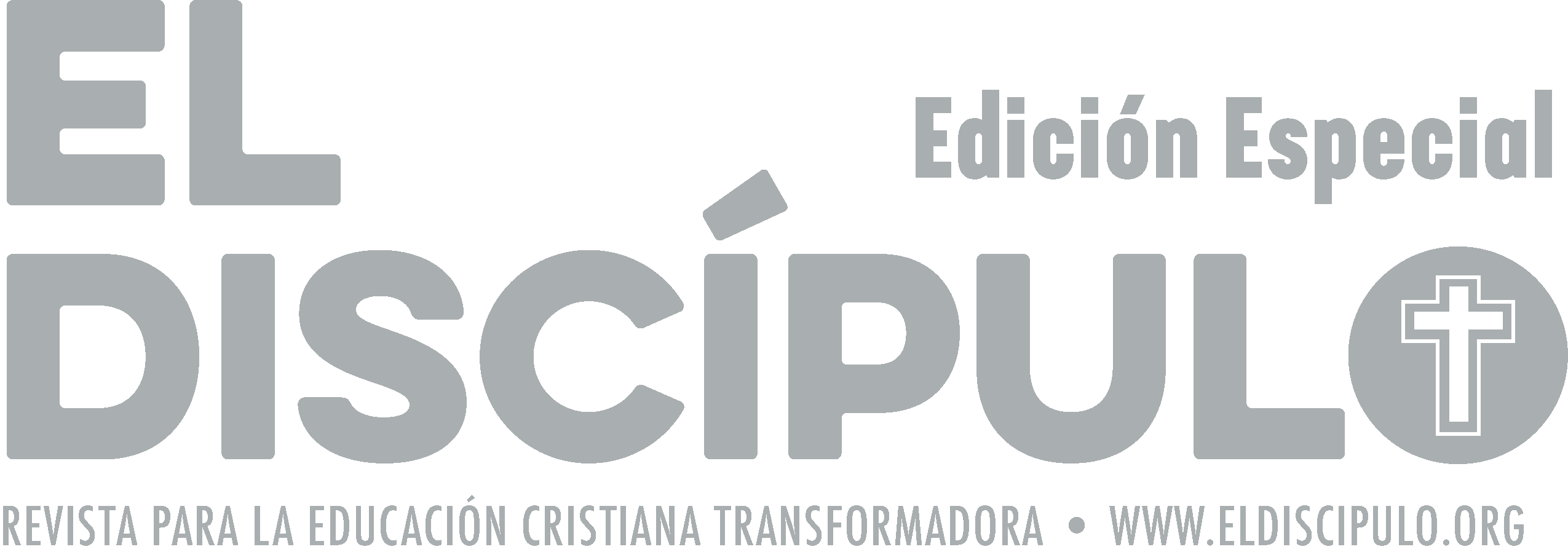 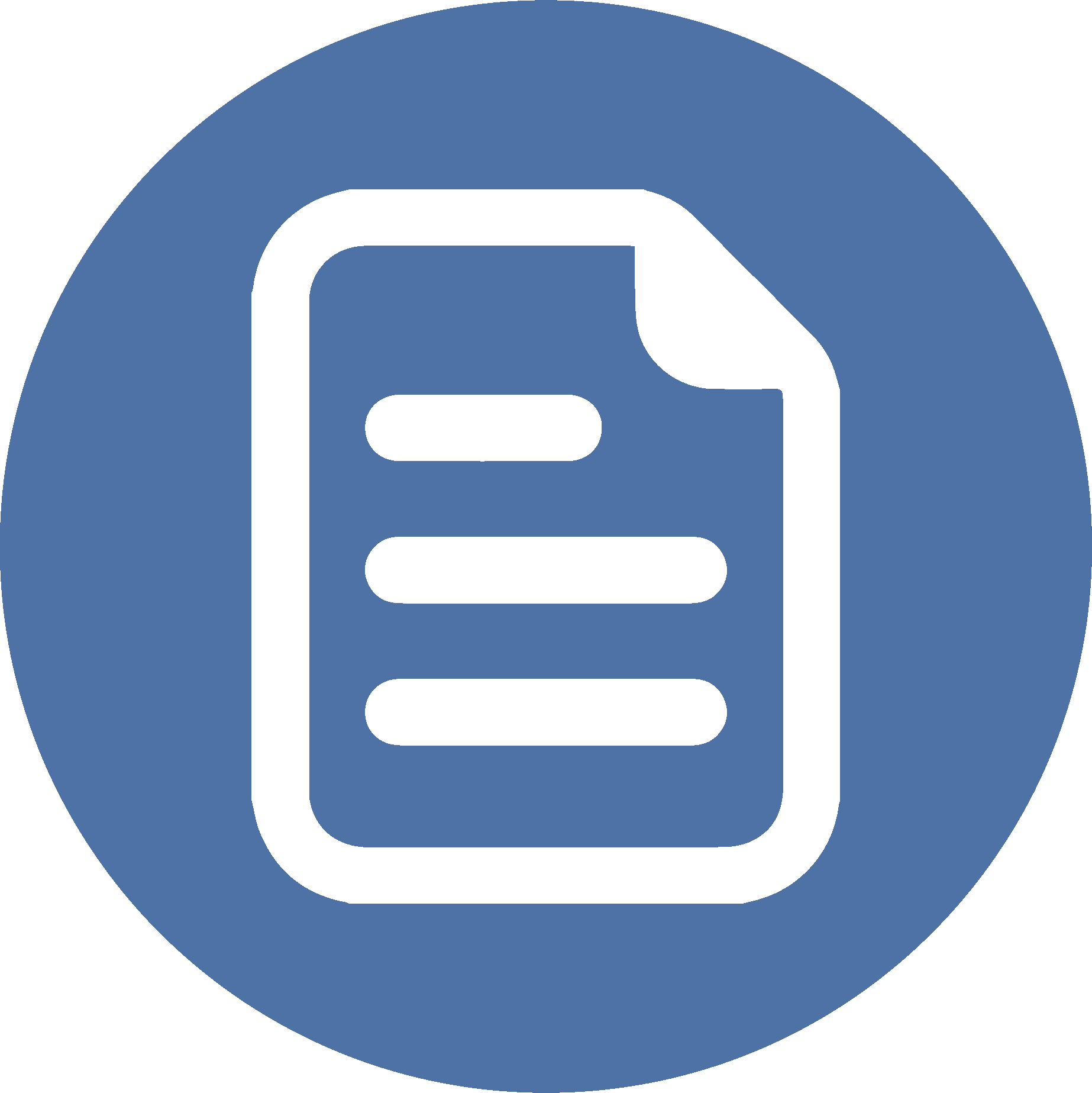 RESUMEN
La palabra dada a Isaías plantea que solo reconociendo la fuente de conocimiento humano en una autoridad más alta, ese conocimiento puede convertirse en una bendición para la humanidad.  
Cuando la ciencia no se guía por la ética del cuidado y no procura el bien común, se producen daños y, más aún, cuando este conocimiento está apoyado en la soberbia de creerse por encima de la ley. Tengamos cuidado con los comportamientos altivos sin medir las consecuencias de nuestros actos.
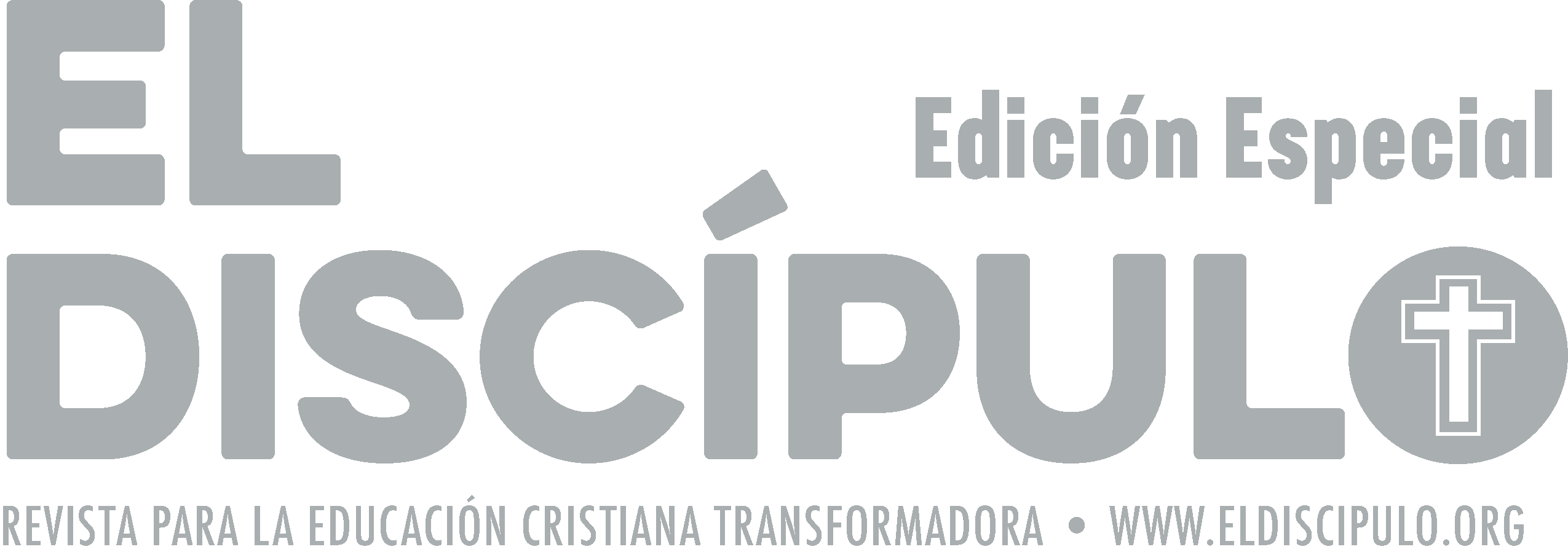 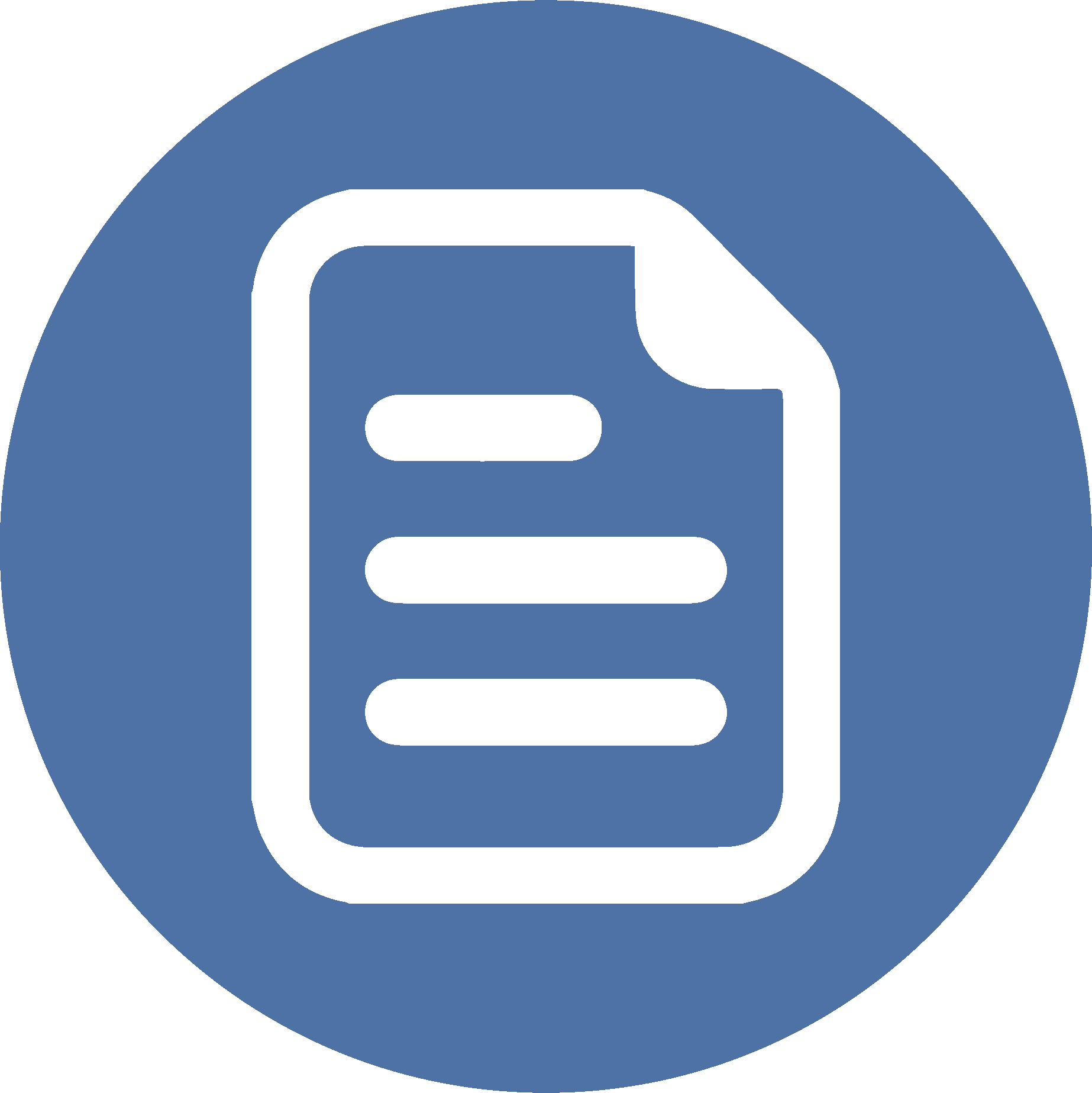 RESUMEN
El orgullo y la ambición de Babilonia son símbolos del pecado humano. La Biblia nos advierte de no incluir en nuestra vida las prácticas engañosas y vanas de la hechicería y la adivinación.  Es interesante ya que la profecía bíblica no se limita a anunciar y proclamar lo nuevo que Dios hará, sino que la profecía bíblica anuncia y denuncia el pecado del pueblo y de las naciones para juicio y renovación, lo que no hace ni logra la astrología.
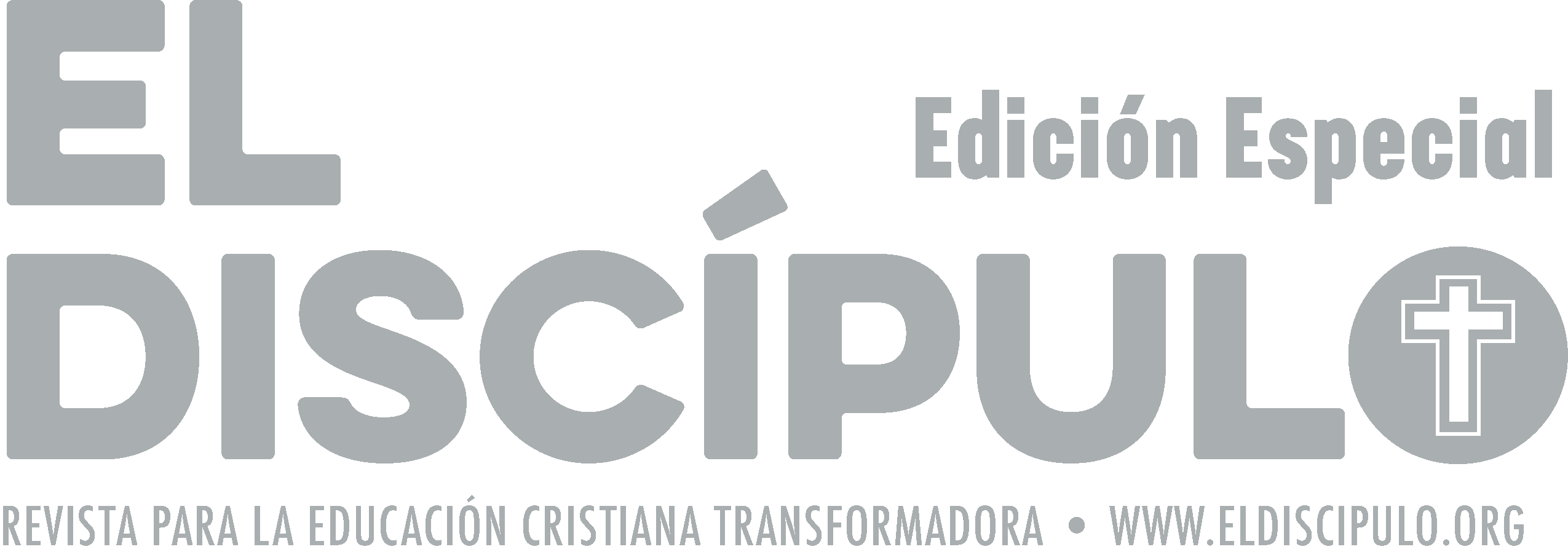 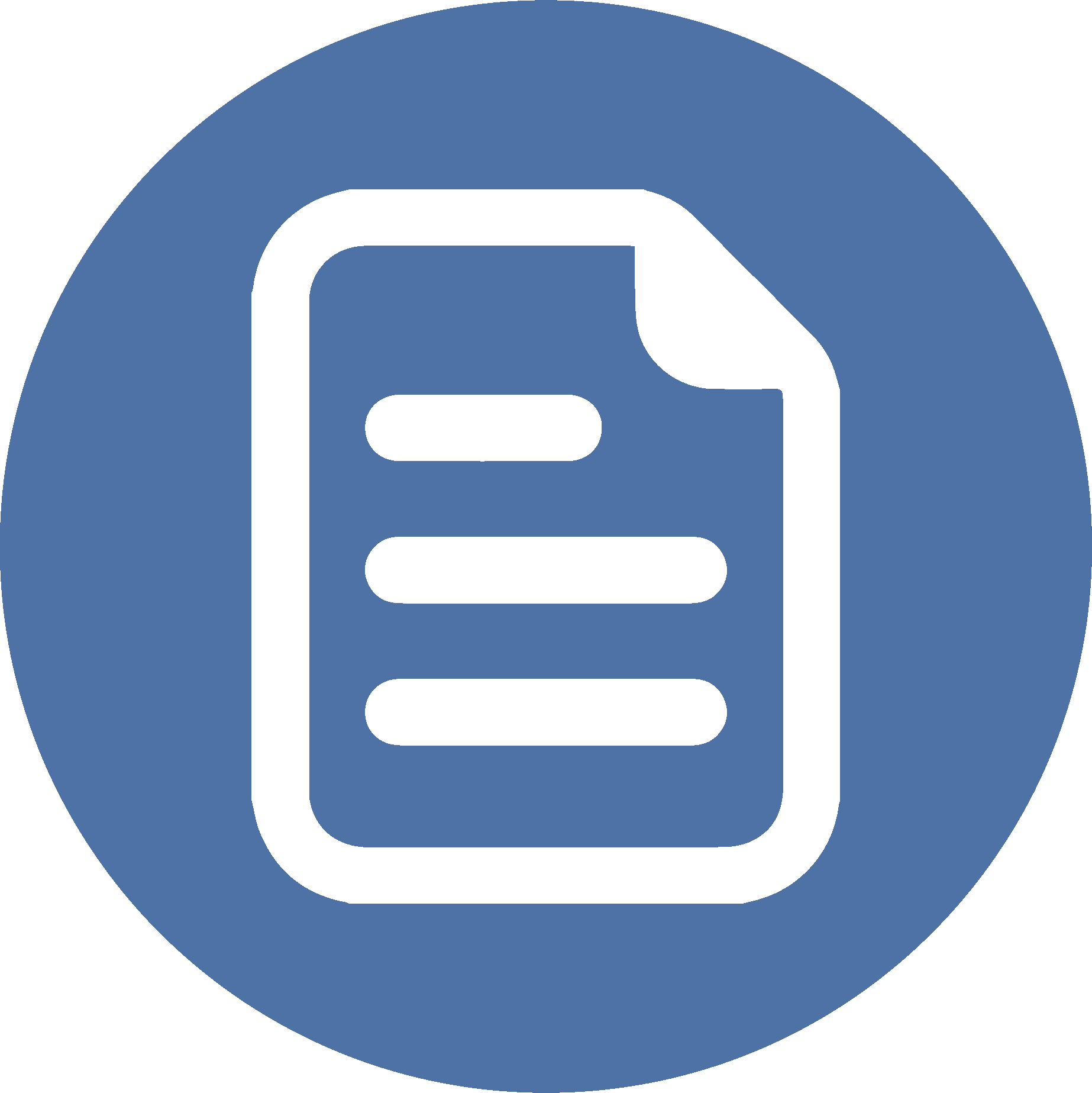 RESUMEN
Babilonia representa un espíritu de altivez y orgullo que llevó a la decadencia. Eventualmente, Babilonia cayó y la liberación del exilio fue una realidad y una promesa cumplida para el pueblo de Dios. 
La soberbia y la avaricia nos están llevando a una destrucción planetaria sin precedentes en la historia de la humanidad causada por el ser humano. Como cristianos debemos participar de la nueva creación que Dios está haciendo e ir en contra de la corriente de este mundo que al igual que Babilonia van camino a la destrucción.
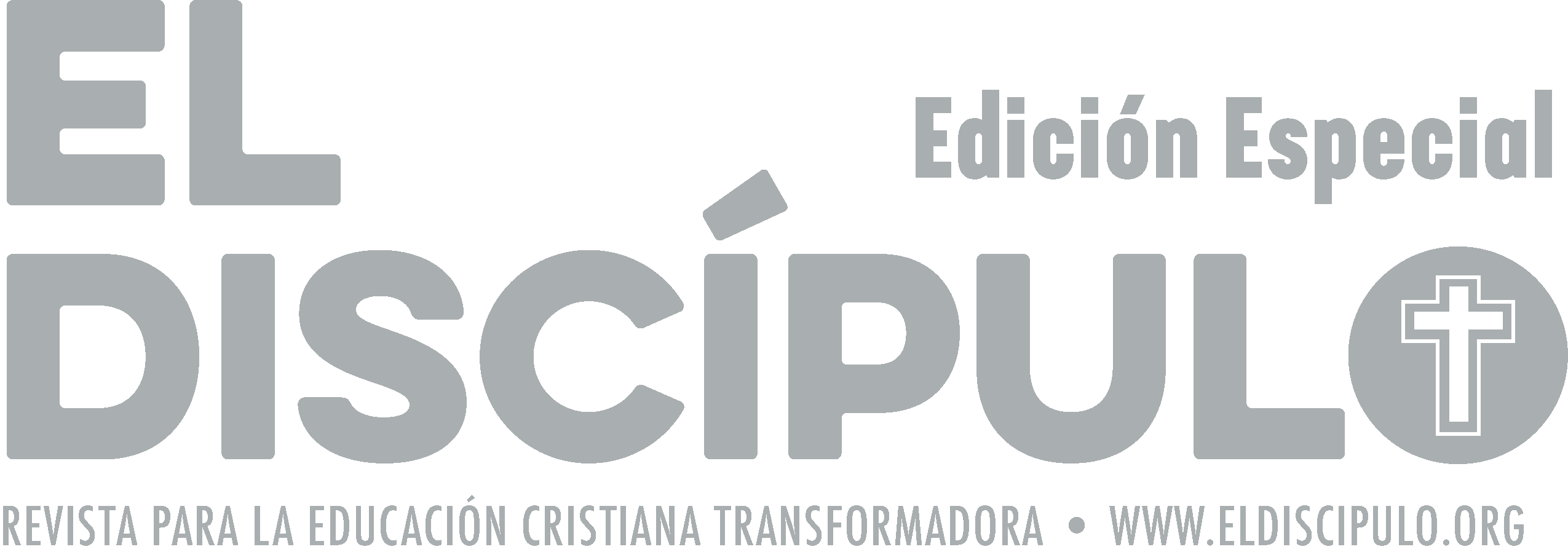 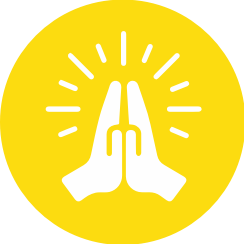 ORACIÓN
Dios de toda la creación, gracias por hacernos parte de los nuevos comienzos que vendrán en una nueva creación. Ayúdanos a mantenernos humildes y lejos de la soberbia, altivez o delirios de grandeza que caracterizaron a Babilonia. Permite que podamos ser humildes y reconocer que tú eres el dador de la ciencia y la sabiduría que obran a favor de la vida. Amén.
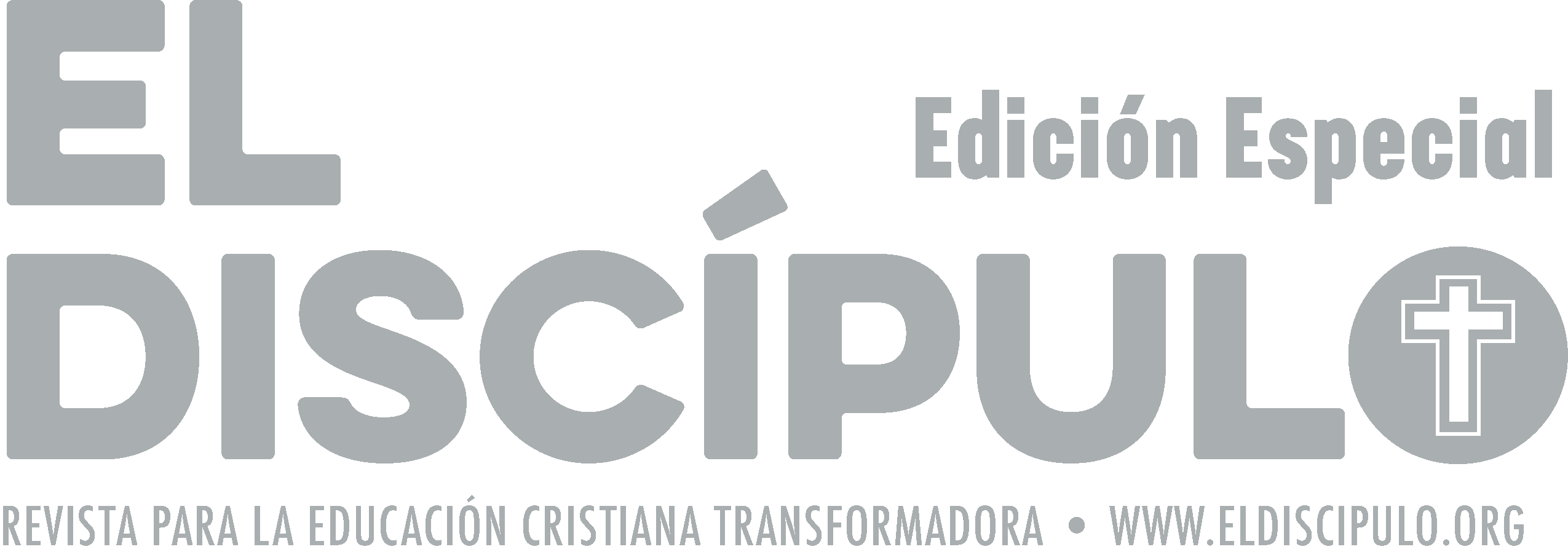